Interdisciplinary Concept and Thinking  (2012)
小組報告 : 以集體遊戲「朱古力波彈彈波」
                   探討系統的基本概念、運作原理及系統的操作模式
導        師 : Miss Leung Lai Sim

組        員 :  Chan Ka Ki  	
                        Hui Hong Li　
                        Hui Lok Man
                        Law Cheuk Yi   
                        Wong Chi Lap
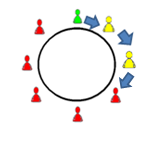 目錄
1.0 		引言 -- 甚麼是系統?

2.0			系統的種類

3.0			系統的運作

4.0			系統模式

5.0			學習反思及總結
報告目的
本報告旨在 :

以經典集體遊戲「朱古力波彈彈波」及輔以不同例子展示系統的定義、基本元素、分類模式，以了解系統的基本概念


在了解系統基本概念後，探討系統的運作原理及系統的操作模式。並且反思系統思維模式對學習的成效如何。
1.0 引言
1.0 引言– 甚麼是系統?
系統在我們的世界內無處不在。


你們也認識「朱古力波彈彈波」這個經典遊戲吧?
     其實這可視為一個系統!
1.0 引言– 甚麼是系統?
1.1 「朱古力波彈彈波」遊戲規則

	(1)	所有玩家先圍圈，並選取其中一個玩家為「動作源頭」，然後		所有人一起不斷喊「朱古力波彈彈波」，並先用手打拍子兩次		以作遊戲導入
: 「動作源頭」
    - 此時正在打拍子及喊「朱古力 
       波彈彈波」
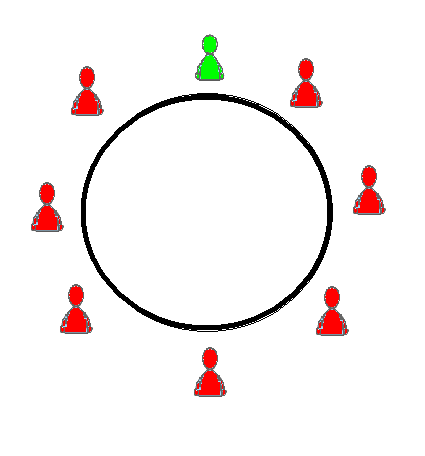 : 「動作源頭」
    - 此時正在打拍子及喊「朱古力 
       波彈彈波」
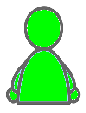 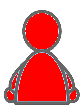 ：其他玩家
    -  此時正在打拍子及喊「朱古力 
        波彈彈波」
1.0 引言– 甚麼是系統?
1.1「朱古力波彈彈波」遊戲規則

　(2) 	當拍子進入第三次時，「動作源頭」即時做出自創動作，下一個	玩家需在第四個拍子時重覆「動作源頭」剛才所做的動作。
: 「動作源頭」
    - 此時正在打拍子及喊「朱古力
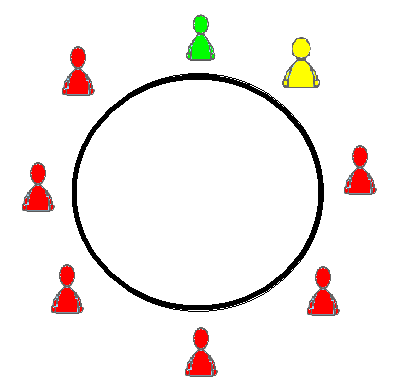 : 「動作源頭」
  -  負責主動地在遊戲中不斷做出自 
      創動作
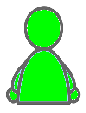 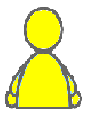 ：正在重覆右手面玩家上一個拍子的 
    動作
：其他玩家
    此時在打拍子而沒有動作
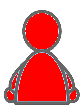 1.0 引言– 甚麼是系統?
1.1「朱古力波彈彈波」遊戲規則

	(3)		然後，其他玩家依圈內的次序，逐個跟著上個人的動作，		以生成「傳遞動作」源頭的動作鏈。








	(4)		若「動作源頭」想不到動作，或是有玩家不能跟隨上一個		玩家的動作，便即告判為輸家。
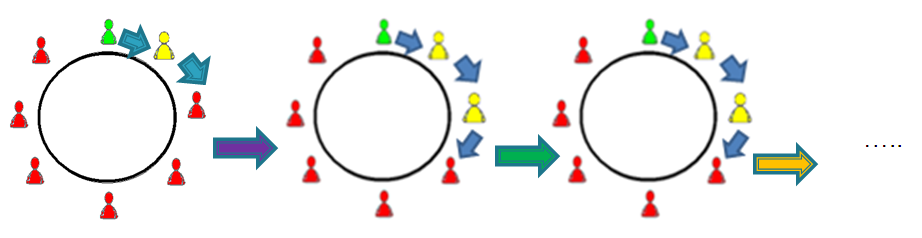 1.0 引言– 甚麼是系統?
1.1「朱古力波彈彈波」遊戲規則

	另外一些遊戲的注意事項:

這個遊戲是線性單一方向的，即是動作只向一個方向傳遞。

不同的部件有主次之分，以「動作源頭」為主，其他玩家為次。

所有玩家必須要完全明白遊戲玩法，而且必須要理解遵守相應規則。

每個成員需要合作才能順利運作。
1.0 引言– 甚麼是系統?
1.2 觀看「 朱古力波彈彈波」遊戲示範片段
1.0 引言– 甚麼是系統?
1.3  討論時間 (一)


	1.		在整個動作鏈中，扮演 「動作源頭」及其他玩家		之間有甚麼關係?

	2.		他們可以獨立存在嗎?

	3. 		你能夠聯想到有甚麼日常生活例子是與這個遊戲		的運作原理相似嗎?
1.0 引言– 甚麼是系統?
1.4 系統的定義 :

	梁志援(2005)指出系統包含以下元素 :


		1. 由部份組成為一個整體

		2. 各部份有因果關係

		3. 各部份是相互依存、互相影響及互相制約
梁志援 ( 2005 ) :《我做得到－學習「系統思維」》，香港，明窗出版社有限公司。
1.0 引言– 甚麼是系統?
1.5 以系統概念剖析「朱古力波彈彈波」

	1. 「部份」組成為一個「整體」: 
       	遊戲中有三個不同角色以組成整個傳遞動作鏈
其他日常生活例子 – 學校
 
1.  校長

2.  老師

3.  學生

4. 校工等等

組成了學校一個團體
遊戲中的部件

 ：「動作源頭」


 ：正在重覆右手面玩家上一個拍子的動作


  :  其他玩家此時在打拍子而沒有動作
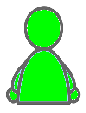 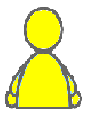 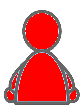 1.0 引言– 甚麼是系統?
1.5 以系統概念剖析「朱古力波彈彈波」

	2.  各部份有因果關係
遊戲中的因果關係

－所有動作來源均來自「動作源頭」
其他日常生活例子：食物中毒
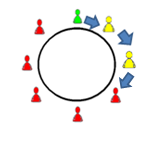 1.0 引言– 甚麼是系統?
1.5 以系統概念剖析「朱古力波彈彈波」

	3.  各部份是相互依存、互相影響及互相制約
其他日常生活例子：中醫五行學說 (趙敬華,1999))
遊戲中的例子

   需要有人想出動作，並且跟隨他人動作   
      才能形成動作鏈
　  (相互依存)

  若負責想出動作者中途想不到/其他玩
      家傳失動作，整個遊戲便即告吹
　  (互相影響)

3.  動作的傳遞速度是整體打拍子而定。
     (互相制約)
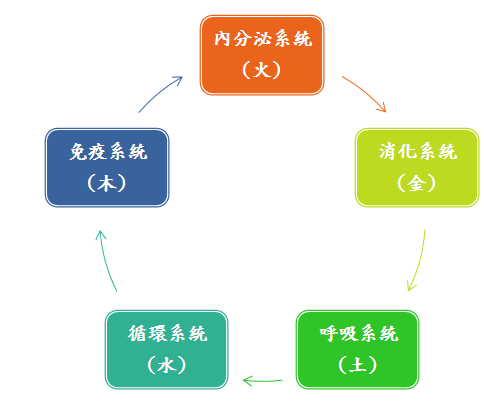 1.0 引言– 甚麼是系統?
從以上的例子中，我們可以得出以下小結:

1. 系統是無處不在，只要是符合系統元素之基本要
      求即可。

2.把不同的系統比較，可能找出一些相似的特徵
2.0 系統的總類
2.0 系統的種類
透過考慮部件、整體之間的關係，可把系統劃分不同種類，以下列舉了部份常見系統種類的例子

1. 開放系統 及 封閉系統

2. 自然系統 及 人為系統

其他種類的系統種類:

3. 具有核心的系統

4. 母子系統等等…
2.0 系統的種類
3
2.1 : 開放系統 vs 封閉系統
        按系統否與外界環境有資料、物質、能量等等交換 
       (陳可恭,2002)
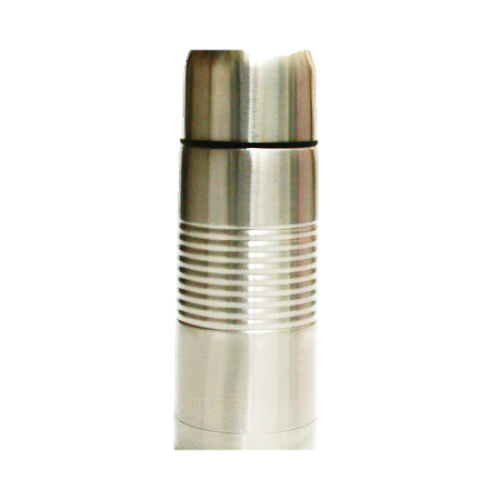 原因：涉及物質及能量交換　
(食物 vs 排遺物)
原因 : 設有真空層及反光塗層，以隔絕能量透過對流、傳導及紅外幅射的能量流失於大氣外。
2.0 系統的種類
2.2 : 自然系統 及 人為系統
        依照起源介定是來自大自然還是人為活動。 
       (陳可恭,2002)
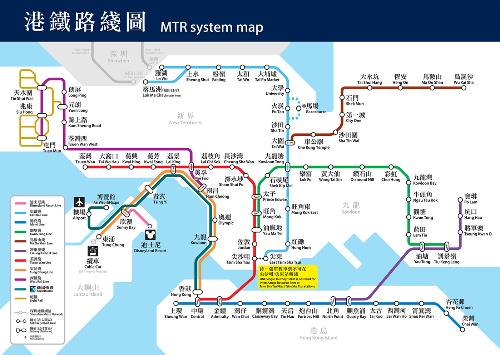 （圖片取自港鐵網頁）
原因 :並不是天然而來的系統。
原因：起源來自大自然能量
2.0 系統的種類
3
2.3 : 系統是可以環環相扣
		
 	不同的系統能夠形成互為因果的關係
例如 : 
蘋果的生長
(包含了能量)
排遺物
(可生物降解)
原因：涉及物質及能量交換　
(食物 vs 排泄物)
2.0 系統的種類
2.4 討論時間 (二)



1. 試以遊戲「朱古力波彈彈波」為例，討論這個系統是否屬於..

                       a. 開放系統   b.封閉系統  c.自然系統  d.人為系統

（提示：系統未必只是區限於遊戲玩法，你能想到其他與這個遊戲相關的系統嗎？

2.  你能夠想出「朱古力波彈彈波」與其他系統環環相扣的例子嗎?
2.0 系統的種類
2.5 一些關於「朱古力波彈彈波」的系統分類


１ . 若以遊戲的規則作為系統考慮對象， 「朱古力波彈彈波」是屬於「封閉系統」　


原因 : 傳遞鏈中的動作（資料）來自於由扮演「動作源頭」的玩家
       而非遊戲外人士。

2 . 若以玩家在遊戲間的氣氛作為系統考慮對象， 「朱古力波彈彈波」可以是屬
      於「開放系統」

原因 : 遊戲外人士可以透過打氣以提升玩間的「情緒系統」，令
	參與者更能享受遊戲趣味性。
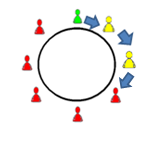 3.0 系統的運作
3.0 系統的運作
只是了解部件、系統的分類其實沒有意義

要了解系統部件結構怎樣互相影響，從而達至部件以至是整體的互動，以及其產生的效果，便是系統思維的主要目的。

(薛俊良,2008)
我們在部份1.0 及2.0 中我們已了解了系統的基本概念及
要素

接下來我們將進一步探討這些部件間的運作原理及相互模式
薜俊良(2008)：《系統思維II : 關係思考》，香港，匯智出版有限公司。
3.0 系統的運作
「朱古力波彈彈波」中的系統意義….


各成員不斷傳遞動作，以達至部件間的互動作用

從而促進組員間的溝通、提升團隊氣氛的功能
3.0 系統的運作
本部份將會介紹以下系統運作模式

因果關係
時間滯延
雪球效應 (正反饋)
穩定效應 (負反饋)
3.0 系統的運作
3.1.1   因果關係

      當A(因)發生了之後，B(果)也跟著發生
      例如：在遊戲「朱古力波彈彈波」中，玩家二觀察玩家一做出舉手的動作(因)，於是在下一個拍子中同樣做出舉手的動作。
(玩家一)
(玩家二)
(玩家三)
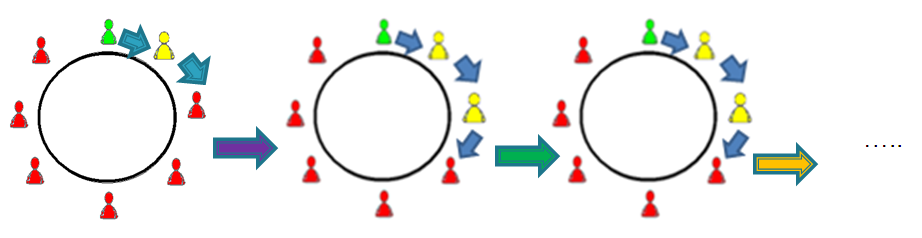 薛俊良 (2006 ) :《系統思維》，香港，匯智出版有限公司。
3.0 系統的運作
3.1.2   時間滯延

原因與結果的時間差距
該原因所產生的結果，需要一段時間才能實現

例：在遊戲「朱古力波彈彈波」中，玩家一(動作源頭)做出了舉手的動作，但玩家三要在下兩個拍子下才能做到舉手的動作。
(玩家一)
(玩家二)
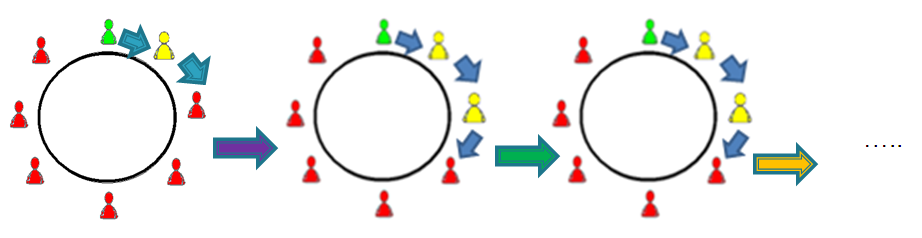 (玩家三)
薛俊良 (2006 ) :《系統思維》，香港，匯智出版有限公司。
玩家一
(動作來源)
3.0 系統的運作
玩家二
玩家五
在系統思維中，每一個影響既是因也是果，有互相影響的關係
玩家一開始時做出舉手動作
(因)
玩家四
玩家三
玩家二在下個拍子下重覆了
舉手動作(果)

同時亦成為了玩家三下個節拍的重覆動作(因)
薛俊良 (2006 ) :《系統思維》，香港，匯智出版有限公司。
3.0 系統的運作
因果關係必然存在時間遲延的效應

當結果需要很長的時間才能實現時，我們往往未能察覺它的效應
梁志援 ( 2005 ) :《我做得到－學習「系統思維」》，香港，明窗出版社有限公司。
薛俊良 (2006 ) ) :《系統思維》，香港，匯智出版有限公司。
3.0 系統的運作
3.2 .1  雪球效應（正反饋）

因和果之間有互相促使及推進的作用
愈滾愈大
例子：遊戲中的整體玩家的「氣氛系統」



良性雪球效應（正反饋）
有促進的作用
組件間的關係成正比雪球效應
同
同
薛俊良 (2006 ) :《系統思維》，香港，匯智出版有限公司。
3.0 系統的運作
3.2 .1  雪球效應（正反饋）


惡性雪球效應（正反饋）


－亦有促進的作用,但是負促進
－組件間的關係成正比雪球效應
－重覆失敗使團隊氣氛下降，引致慢慢地
　對遊戲失去興趣。
同
同
薛俊良 (2006 ) :《系統思維》，香港，匯智出版有限公司。
3.0 系統的運作
小結：雪球效應 ≈ 正反饋
4.0 系統模式
4.0 系統模式
將一些重複發生的問題簡化為一套易於理解的系統
 了解其中的運作結構

一些較複雜的系統運作主要由三種元素組成：
(1)「雪球效應」、(2)「穩定效應」、(3)「時間滯延」

從而引申了不同的系列模式

以下部份將會解釋其中三個系統模式 :
(1) 「成長極限」、 (2) 「本末倒置」;及  (3) 「割肉充飢」
梁志援 ( 2005 ) :《我做得到－學習「系統思維」》，香港，明窗出版社有限公司。
薛俊良 (2006 ) ) :《系統思維》，香港，匯智出版有限公司。
4.0 系統模式
4.1「系統模式」一：「成長上限」

  成長上限的定義:

「 該行動會令一開始的情況很不錯，但過了一段時間，維持同樣的進步程度變得困難，到最後不斷地原地踏步」

產生成長條件的原因

	所有事情不可能無止境增長、進步或發展，因為任何事情都會
	遇到它的增長或發展極限
梁志援 ( 2005 ) :《我做得到－學習「系統思維」》，香港，明窗出版社有限公司。
4.0 系統模式
4.1「系統模式」一：「成長上限」

產生成長條件:
1.		原因與結果的時間差距
 		(該原因所產生的結果，需要一段時間才能實現)
2.		正、負反饋同時存在
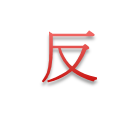 開心氣氛
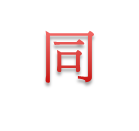 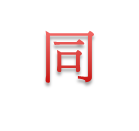 動作改變
體力消耗
動作次數
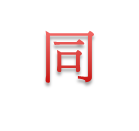 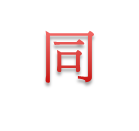 時間滯延
梁志援 ( 2005 ) :《我做得到－學習「系統思維」》，香港，明窗出版社有限公司。
4.0 系統模式
小結:
「反」X 「反」=「同」

「反」的數量為雙數或沒有「反」的存在雪球效應 
「反」的數量為單數穩定效應

            /            =雪球效應

           /            =穩定效應
反
同
反
梁志援 ( 2005 ) :《我做得到－學習「系統思維」》，香港，明窗出版社有限公司。
4.0 系統模式
4.2「系統模式」二：「本末倒置」


本末到置的定義:

「短期解決問題的方法，只在短期內產生即時的果」

「本」 = 原本的意義
「末」= 結果和意義互相違背

 換句話說,有些即時有效的短期方案在於長遠來說，只會將事情變得更壞
梁志援 ( 2005 ) :《我做得到－學習「系統思維」》，香港，明窗出版社有限公司。
4.0 系統模式
4.2.1 在「朱古力波彈彈波」中的「本末倒置」系統模式
(副作用)
負面氣氛
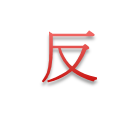 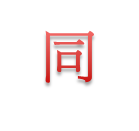 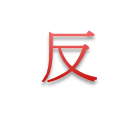 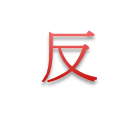 故意生事者的傳遞
出位舉動
整體氣氛
其他參加者的傳遞
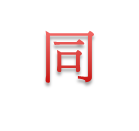 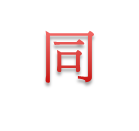 4.0 系統模式
4.3「系統模式」三：「割肉充飢」
　割肉充飢的定義:

　    「短期解決問題的方法，只在短期內產生即時的果，但長期而言，會
         產生愈來愈嚴重的後遺症」
           
             看似穩定效應






　 死亡陷阱，實質是惡性的雪球效應!!
反
同
同
同
4.0 系統模式
4.2.1 在「朱古力波彈彈波」中的「割肉充飢」系統模式
徹換新領袖
後遺症：
負面情緒
同
同
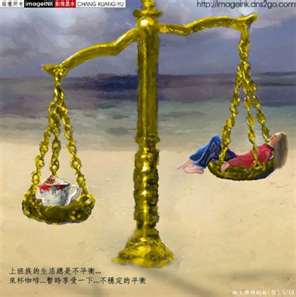 反
同
同
同
時間滯延
同
2.0 系統的種類
4.3    討論時間 (三)



	試以欠債為例，想想在甚麼情況下符合哪些系統模式?
		
		1. 	成長上限
		2.	本末倒置
		3.	割肉充飢
5.0學習反思及總結
５.0 總結 - 學習反思
以系統思維來學習
加強建構學習效果
加強邏輯性思考

不再以單一角度來思考問題，嘗試了解整個系統的相互關係。

由「見樹不見林」變成「見樹又見林」
５.0 總結 - 學習反思
鄭慕賢、鄭雅儀 (2008)：從小學習系統思維，輯於布森祖、蘇詠梅編《綜合學習: 理論與實踐 －小學篇 》，（頁219-241），香港。
參考資料
鄭慕賢、鄭雅儀 (2008)：從小學習系統思維，輯於布森祖、蘇詠梅編《綜合學習: 理論與實踐 －小學篇 》，（頁219-241），香港。

梁志援 ( 2005 ) :《我做得到－學習「系統思維」》，香港，明窗出版社有限公司。

薛俊良 (2006) :《系統思維》，香港，匯智出版有限公司。

陳可恭(2002)：《系統思維在科學探究與學習上的意涵及應用》，臺灣，國立臺灣師範大學科學教育研究所論文

薜俊良(2008)：《系統思維II : 關係思考》，香港，匯智出版有限公司。

陳可恭(2002)：《系統思維在科學探究與學習上的意涵及應用》，臺灣，國立臺灣師範大學科學教育研究所論文。
導師回饋
認真與細緻的整理，具創意及有效地將系統思維概念介紹
能以一項遊戲作系統概念的深入介紹，令人印象深刻易明
整體概念整理簡潔有效，相關概念豐富
倘若減少類別介紹，改為以一個案例或議題作深入分析運用(例如一簽多行政策分析等)，將更能突顯大家對概念的建構理解，以提升討論層次及引證相關概念的運用理解
匯報表達清楚流暢，可惜花過多時間作遊戲介紹。如以短片放映作引入，盡快進入主題較佳。
由於缺乏例子作概念的運用示例，討論視角較狹窄
個人課業宜以一個議題或案例作兩個概念的建構運用，當中以系統思維的概念作分析、評價及運用，相信對大家看事實，分析時事及處理實際生活與教學會有幫助